Демографічні проблеми
Презентацію виконали:
учениці  11-Б класу
ЖЕЛ №24
Гуленко Катерина,
Барановська Ірина
План
Суть проблеми
Причини виникнення
Демографічний перехід
Причини демографічної кризи в Україні
Методи вирішення проблеми
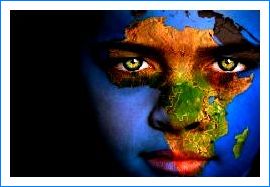 Суть проблеми
Демографічна проблема — сукупність соціально-демографічних проблем сучасності, що зачіпають інтереси всього людства.
                          Демографічна проблема

     демографічна криза в                      демографічний вибух
   економічно розвинених                             в країнах, 
              країнах                                       що розвиваються
   (зменшення кількості                     (різке зростання кількості
          населення)                                          населення)
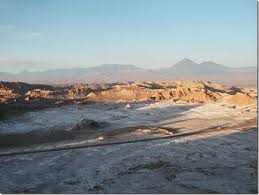 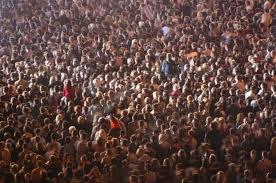 Причини виникнення
Постіндустріальні              Країни, що розвиваються
       країни
низький рівень                 високий рівень 
   народжуваності                народжуванності 
старіння нації                   низька тривалість життя
висока урбанізація           зростання населення сіл
нестача працездатних     високий рівень безробіття
   працівників
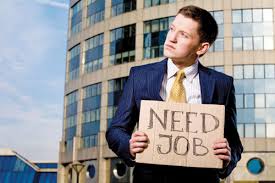 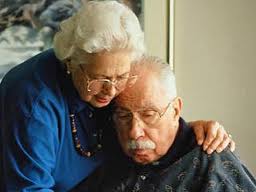 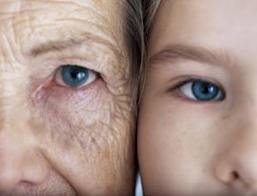 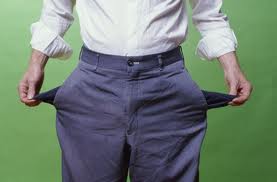 Демографічний перехід –
це послідовна зміна типів відтворення населення, яка призводить до стабілізації чисельності.
Висока народжуваність і висока смертність через низький рівень життя населення і слабкий розвиток медицини;
 За традиційно високої народжуваності завдяки підвищенню рівня життя і поліпшенню медичного обслуговування зменшується смертність
 Народжуваність зменшується внаслідок підвищення соціально-економічного статусу жінки; смертність - у межах 0,2- 0,6 %. Природний приріст малий або навіть від'ємний.
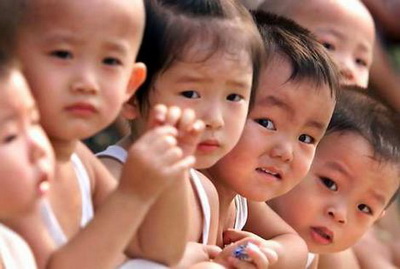 Причини демографічної кризи в Україні
відсутність житла у молодих пар
відсутність соціального захисту з боку держави
невелика заробітна плата
небажання приватних структур утримувати у себе на роботі вагітних та жінок з маленькими дітьми
еміграція населення
смертність внаслідок екологічних проблем
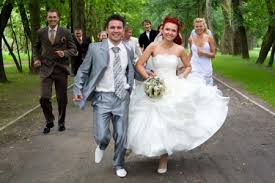 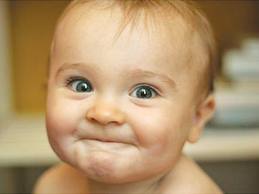 Методи вирішення проблеми
сприяння поверненню етнічних українців
створення соціальної бази для народження дітей молодими парами
вирішення екологічних проблем
збільшення кількості дітей в кожній сімейній парі хоча б до 2-3
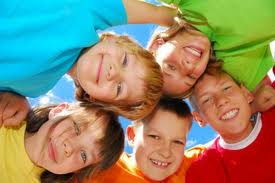 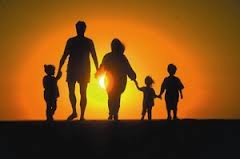 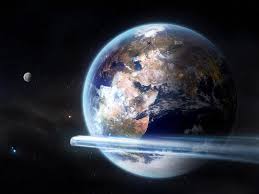